قياس التنمية 3
المرحلة 3+4
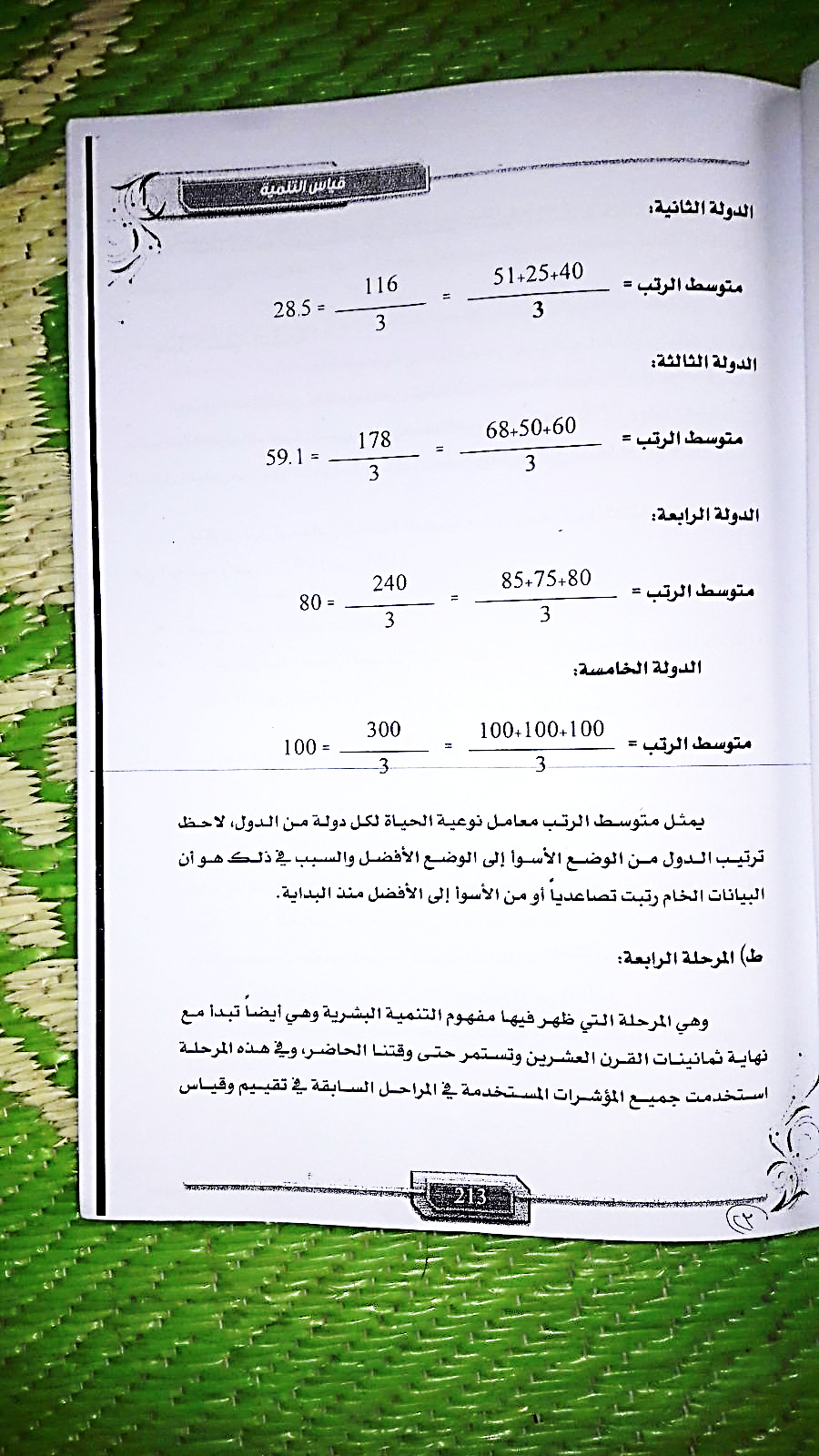 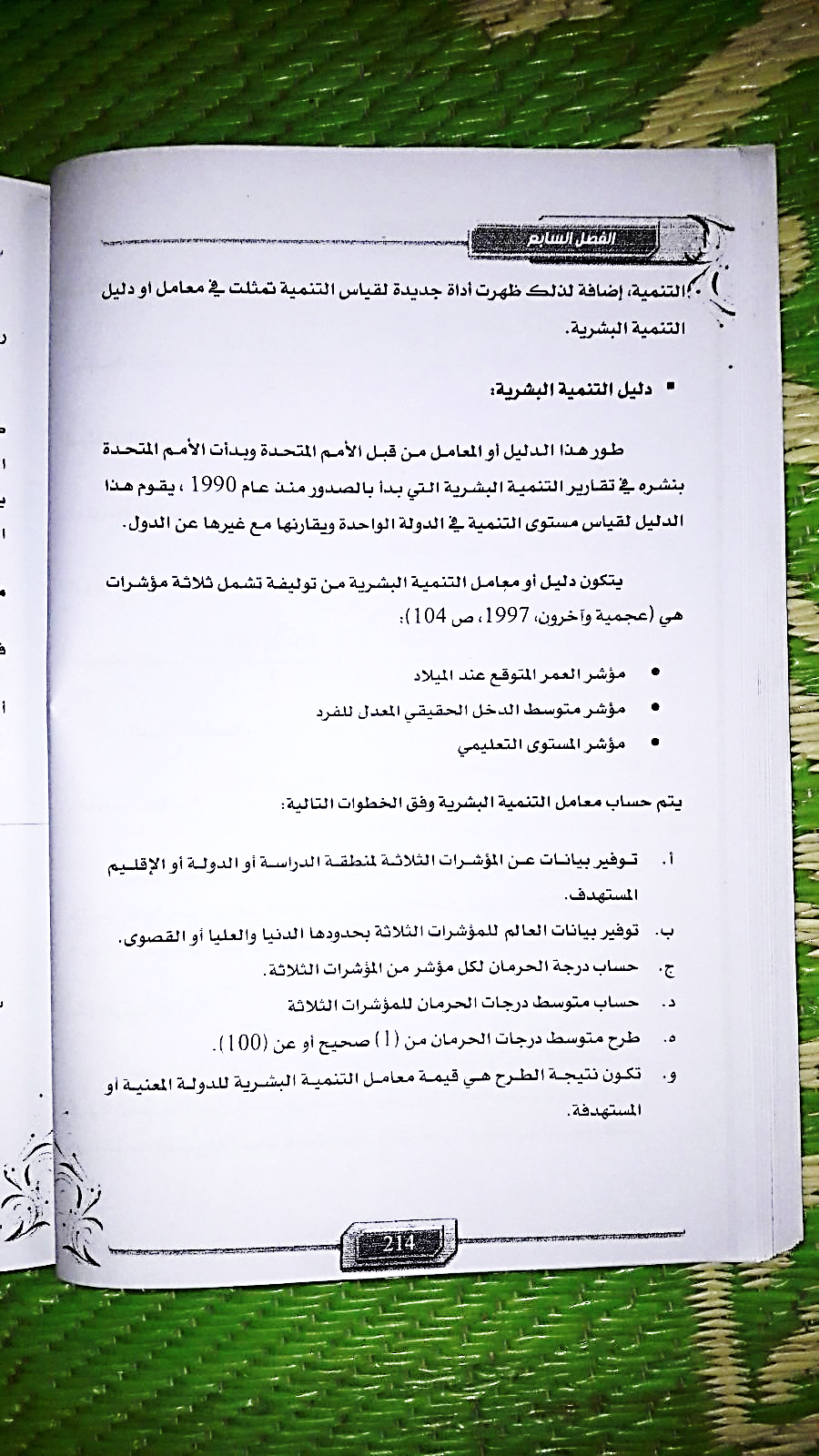 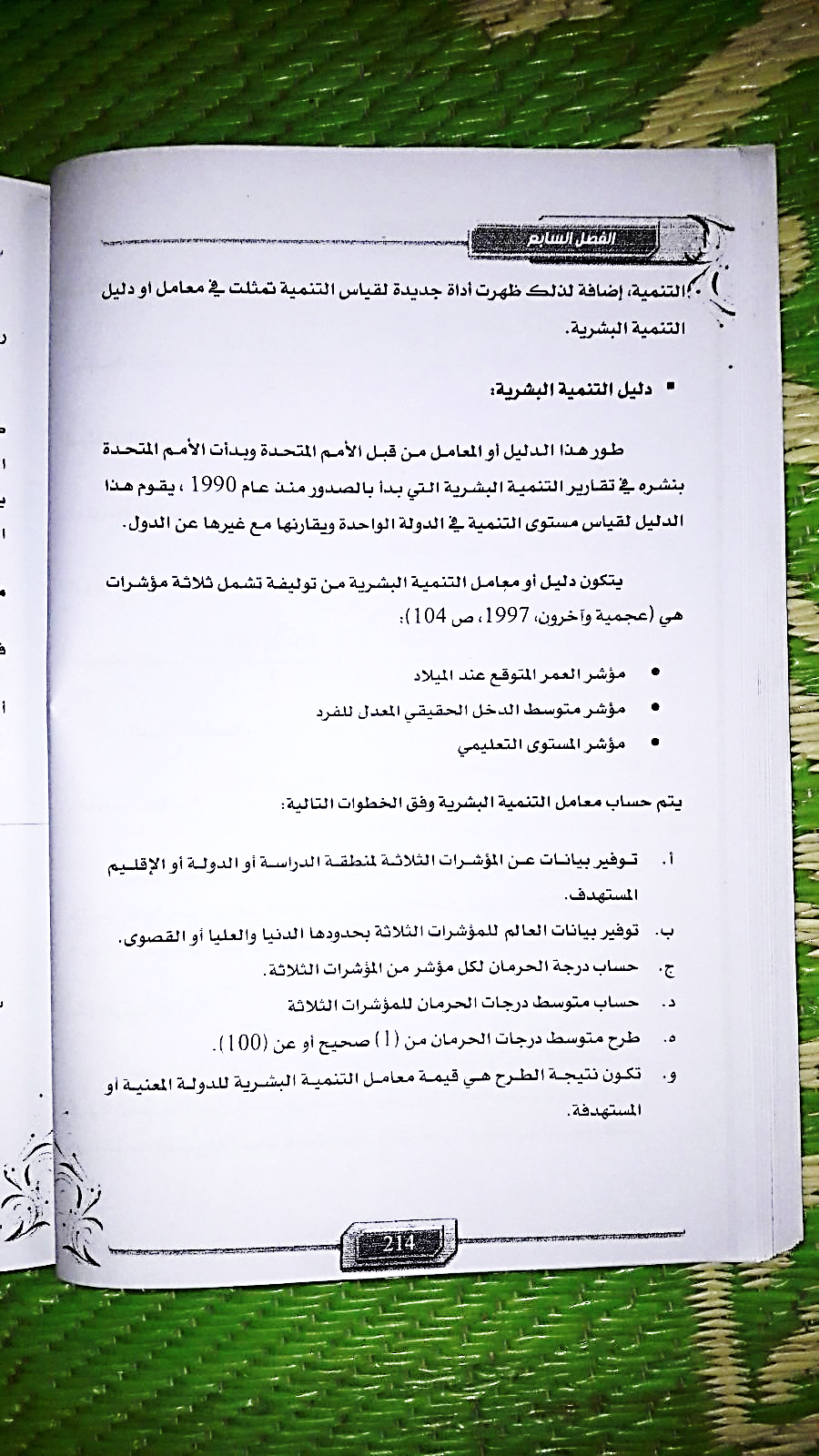 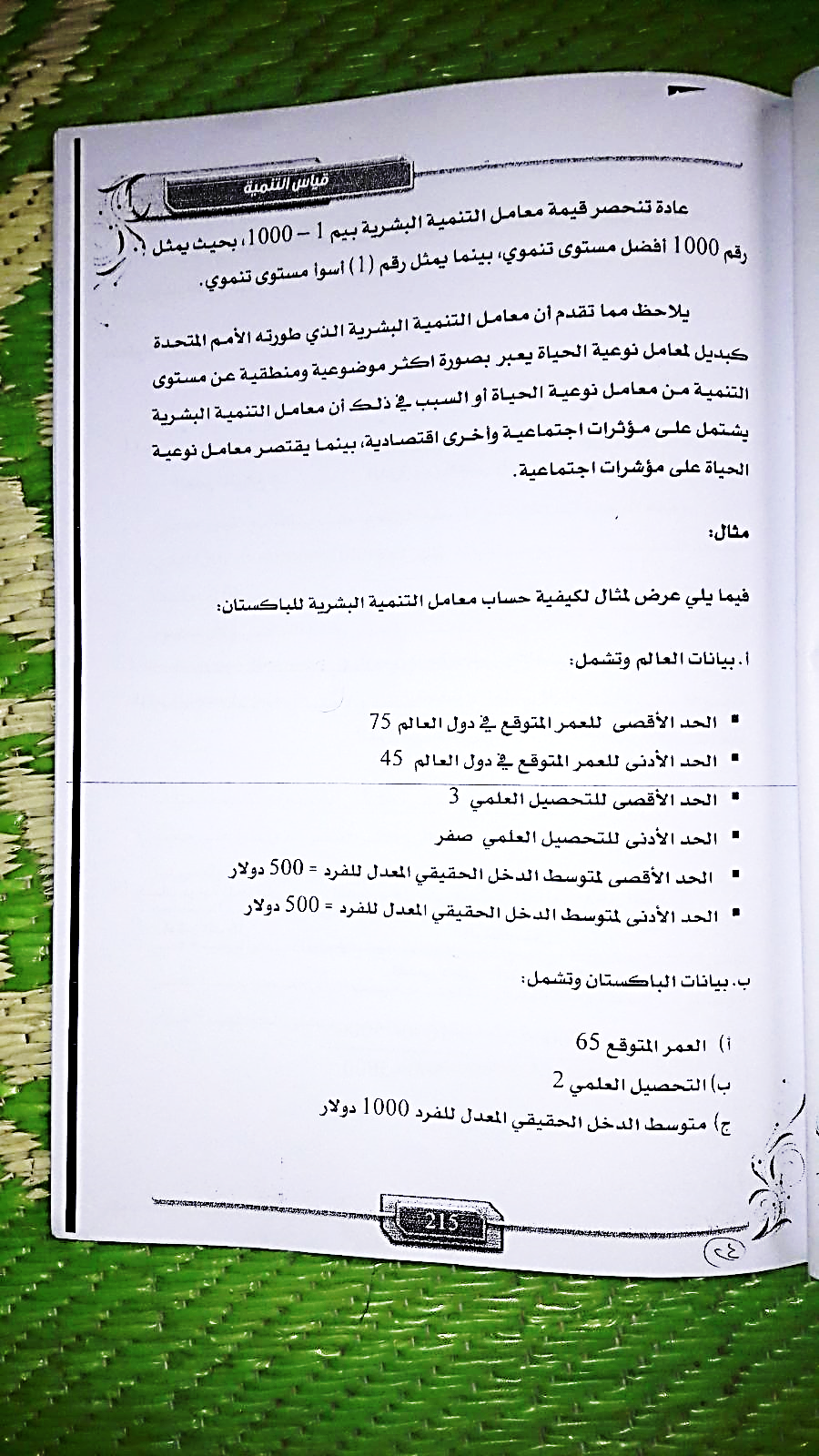